Essay Writing
Tips, observations, advice
Outlining Structure Format
Lit. Analysis Outline Example
History Outline Example
I. BTS
 General Evidence
Specific Evidence/Analysis
Analysis  
 General Evidence  
Specific Evidence/Analysis 
Analysis  
General Evidence
 Specific Evidence/Analysis
Analysis
I. BTS
	A. Quote (cited)
	       1. Analysis
           2. Analysis
Outlining
The purpose of outlining is to get all of your ideas organized before you start writing the actual paper.
This should help ensure that:
your main ideas are clear and connected
your arguments are supported with evidence
you are writing in logical order
General Outlining Format
All outlines should have the thesis as the first component.
 Without the main thesis present, the rest of the outline has little meaning. 
Introductions and conclusions are not a part of a formal MLA outline
You will only outline the BODY of the paper.
A formal outline has complete sentences for the thesis statement and the BTSs
The other components of the outline should be complete pieces of information, but do not necessarily have to be in sentence structure.
Thesis Statement Components
All thesis statement should include three main components
Argument
Must be debatable
Must be able to be supported with FACTS/QUOTES
Specific Argument Detail
How? & Why?
Argument Depth
So what?
Thesis
Thesis statement: the main argument of your essay, where you make a statement that will be supported by the body of your essay.  All essays will have a thesis statement
Thesis should be the focus of the paper
Must address the prompt and show an understanding of the prompt
Thesis statements must make a claim or argument, they are not statements of fact
Not merely a statement of opinions
Goes in the intro paragraph (last sentence)
Getting Started…
Make sure you understand what the question is, or what the topic is.
Answer the question! Address all the parts of the question or topic.
Check that your thesis is not too general or too broad. Include just enough information to guide the shaping of your essay without constricting it too much.
Examples…
In Huckleberry Finn, Mark Twain develops a contrast between life on the river and life on the shore. 
Through its contrasting river and shore scenes, Twain’s Huckleberry Finn suggests that to find the true expression of American democratic ideals, one must leave ‘civilized’ society and go back to nature. 
Mark Twain’s Huckleberry Finn is a great American novel.
Is your thesis well written?
Do I answer the question? 
Have I taken a position that others might challenge or oppose?
Is my thesis statement specific enough?
Does my thesis pass the "So what?" test? 
Does my essay support my thesis specifically and without wandering? 
Does my thesis pass the "how and why?" test?
Summary…
It makes a clear and specific statement. 
It indicates the direction of your thoughts. 
It sets a stage. 
It provides structure. 
It is supported by the body paragraphs.
BTS
Body Thesis Statement:  the first sentence of your body paragraph(s). Makes a statement in support of your thesis and will be the point you are trying to prove with the evidence found in those paragraph(s).  All essays will have 3 body thesis statements.
Should be the thesis for that section of paragraphs
Each BTS could contain one, two, three paragraphs
BTS and paragraphs must connect, address, support the thesis
BTs in correlation to MT
MT~ As a youth in the 1960s, Bob Dylan infused pop music with the soul it was desperately missing and his words gave a voice to the oppressed and the poor, creating an anthem that would live forever in a never-ending revolution against all types of injustice. 

	BT1~ Dylan’s importance is timeless because the issues on civil liberties he writes about are always being reborn in different ways. 	

	BT2~ On top of being a die-hard advocate for civil rights, Dylan extended his lyrical attack on corrupt politicians and war profiteers. 

	BT3~ Bob Dylan could not single handedly change human nature and all the evil and hatred in this world, but that never stopped him from continuing to challenge his listeners to fight the hysteria, racism, and war that they had to live with.
Paragraph Breakdown & BTS
Each BTS in your paper WILL NOT BE A SINGLE PARAGRAPH!!!!!!
Instead each BTS will lead into a multi-paragraph section of your paper.
Each paragraph that does not have a BTS must have a clearly developed Topic Sentence.
And repeat…
Remember: A BTS IS NOT JUST ONE PARAGRAPH
A BTS is the main topic of a collection of paragraphs
Start the paragraph with a BTS (or, if second/third, etc. paragraph, start with a transition)
Never start or end a paragraph with a piece of cited information. TRANSITIONS
Thesis in relation to BTS
BT~ On top of being a die-hard advocate for civil rights, Dylan extended his lyrical attack on corrupt politicians and war profiteers. 

TS~ Also on Free Wheelin Bob Dylan, Dylan wrote “Oxford Town” about a young man named James Meredith who was the first African American to enroll at the University of Mississippi. 

TS~ His next album, The Times They are a Changin, was released on February 10, 1964 and was just as politically motivated as Free Wheelin Bob Dylan.
Thesis/BTS relation
There must be a clear connection between each Body Thesis and your Main Thesis.
Your Body Theses are the main points you are using to PROVE YOUR MAIN THESIS.
Any weakness in your BODY THESES is a weakness in your entire paper
How to Structure an Essay
Brief introduction with background info on the work & text type, finishing with a strong and focused thesis statement. Consider audience and purpose in your introduction as well. 
3 focused and specific body thesis statements focusing on specific techniques you see within the work.
Break it down by major techniques being used by the author or choices
Connect to author’s purpose, effect on the reader, or theme within these
Within each body thesis, you will have multiple paragraphs that include:
Strong evidence with examples of the techniques within your quotes
Analysis explaining the purpose of the specific technique or choice being made and the resulting effect.
Brief conclusion that brings your commentary to a close- connect back to larger theme or overall effect on the reader.
Introduction Components
Hook
Integrated Quote
Anecdote
Interesting Historical Content
		DO NOT START YOUR PAPER WITH QUESTION
Topical Introductory Content
You should be introducing the reader to the topic and the topic’s context in history.

Well-developed Thesis Statement
Weak Introduction
Bob Dylan
		Have you ever wondered what the world of American popular music would look like without Bob Dylan? Bob Dylan has made a huge impact on the face of Rock and Roll music in the United States. His music has touched many people in many ways. Throughout his career, Dylan has been successful both commercially and socially. Bob Dylan has given popular music the soul it was desperately missing and his words gave a voice to the oppressed and the poor.
OK Introduction
Bob Dylan: The Times They Are a Changing
		“Elvis may have freed our bodies, but Dylan freed our souls.” Bob Dylan has had a profound impact on American popular music over the last five decades. His music, which deals with the plight of the common American has reached millions on a personal level and has driven many to action. From the beginning of his career, Dylan has striven to make meaningful music. As a youth in the 1960s, Bob Dylan gave pop music the soul it was desperately missing and his words gave a voice to the oppressed and the poor, creating an anthem that would live forever in a never-ending revolution against all types of injustice.
Strong Introduction
Bob Dylan: Forever Young

		The day was February 20, 1991 and Bob Dylan found himself a fifty-year-old man at just another overly hyped and commercialized award show.  Although it must have seemed like an eternity since January of 1961 when he left Robert Zimmerman behind in a small Minnesota town called Hibbing to become a folk singer named Bob Dylan in Greenwich Village in New York City, not much had changed.  The Vietnam War and the Cold War had both ended only to give way to the Gulf War in the oil rich Middle East and Fear of communism was replaced by the fear of terrorism.  The show was rather a-political and most of his fans had traded in their rebellious edge for a day job and a family, falling comfortably into the groove of insignificance and a conformity that they had always dreaded as youths.  Bob Dylan was about to receive a Grammy for Lifetime Achievement, but he would make it known that just because he was receiving this award his life was not over.  As a youth in the 1960s, Bob Dylan gave pop music the soul it was desperately missing and his words gave a voice to the oppressed and the poor, creating an anthem that would live forever in a never-ending revolution against all types of injustice.
Evidence
Evidence: a concrete, indisputable fact that supports your body thesis statement and helps prove your thesis statement.  This evidence can be a quote, historical fact or other provable fact, should be cited.
Every piece of evidence must connect to thesis (or BTS)
Evidence:
English: quotes, can paraphrase plot
History: facts, data, statistics, quotes from people about topic
Can paraphrase information as long as you cite
Support (Facts, Evidence, Proof)
MOST IMPORTANT SHOW DON’T TELL
Don’t just tell the reader the general factual info
The country fell in love with the film.
The president was admired for his decision.
Show the reader with SPECIFIC facts
The film was the highest grossing film of the year, making 43 million dollars, and it also won four academy awards.
The president’s approval rating rose by 15% after his decision. His advisor, John Smith, noted, “It seemed as though the nation felt he truly saved the country from ruin.”
Support (cont.)
PRIMARY SOURCES MAKE GREAT SPECIFIC SUPPORT
Quotes (verbal, newspaper, legal, etc.)
Choose wisely as to not impede readability
Be sure to integrate the quotes appropriately
Statistics
Try to put into your own words whenever possible
Be sure to avoid too many lists of stats
Analysis
Analysis:  your explanation of how your evidence supports your body paragraph, which proves your thesis statement.
Not new evidence/information
Analysis should reinforce your evidence, expand, address the so what 
Why is this important? Connection to topic?
Lit Analysis Pyramid of Success
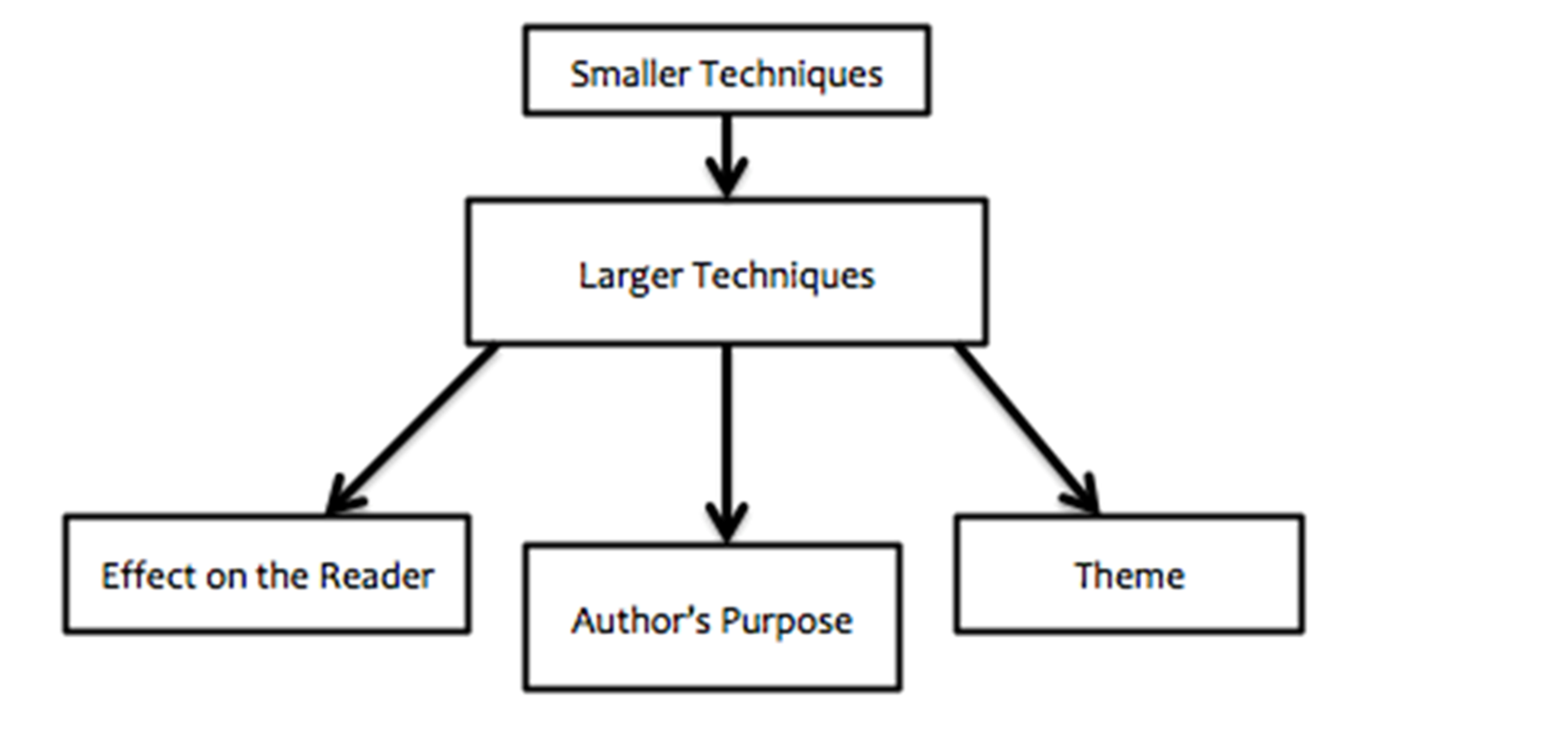 Small vs. Large Techniques
Smaller techniques: Diction, singular images, similes, metaphors, listing, lack of punctuation, etc. (Small scale choices that connect easily to larger choices in the work that you wouldn’t include in your thesis)
Larger techniques: Broader techniques like characterization, satire, imagery, motifs, etc. Smaller techniques work to help create these. 
Ex. Diction or images helps convey characterization. Hyperbole and/or irony* work to create satire, etc. 

*Irony (3 different types) can float between being a small technique or a large technique depending on the text and what it’s being used for.
Analysis Example- Find Techniques IN your quotes*Drawn from “Sinners In the hands of an angry god”
“The wrath of God is like great waters that are dammed for the present; they increase more and more, and rise higher and higher, till an outlet is given; and the longer the stream is stopped, the more rapid and mighty is its course, when once it is let loose.” 

Edwards uses a simile in his sermon comparing God’s wrath to great waters threatening to flood the sinners who enrage Him. Edwards uses dramatic pauses and repetition with “more and more” and “higher and higher” to build momentum in his sermon and convey a sense of urgency in the people, which instills fear and motivates the people to change their sinful ways before it is too late. The phrase “when once it is let loose” implies that God’s wrath is inevitable and the sinners will be crushed in His wake, characterizing God as powerful, mighty, and one to fear.
Analysis
Commentary/Analysis is key to a research paper. It has several functions.
Explains concrete specific details when they are unclear.
 DON’T RESTATE THE OBVIOUS.
Draws analytical conclusions about concrete specific details. 
BE CAREFUL NOT TO MAKE TOO BIG OF LEAPS.
Draws connections from concrete specific details to both BTS & thesis. 
CONNECTIONS SHOULD BE LOGICAL & WELL-DEVELOPED.
AVOID REPETITIVE CONNECTIVE COMMENTARY.
Analysis (bad)
Bad:
This shows that, this quote shows that, I believe this
Remove this wording, it weakens essay
Restates evidence, or is new evidence
Examples:
“This shows that Huck is a true friend to Jim”
“This quote shows that Jim is a slave”
“This quote shows that Huck was sad when Buck died”
Analysis (good)
Good:
Answers the so what
Connects evidence to the thesis
Deeper level of thinking
NOT FACTS OR EVIDENCE
Examples:
“Twain uses the duke and dauphin to emphasis the moral crisis Huck is facing”
Conclusion
Answer the question "So What?" 
Show your readers why this paper was important. Show them that your paper was meaningful and useful.
Synthesize, don't summarize 
Don't simply repeat things that were in your paper. They have read it. Show them how the points you made and the support and examples you used were not random, but fit together. 
Redirect your readers 
Give your reader something to think about, perhaps a way to use your paper in the "real" world. If your introduction went from general to specific, make your conclusion go from specific to general. Think globally. 
Create a new meaning 
You don't have to give new information to create a new meaning. By demonstrating how your ideas work together, you can create a new picture. Often the sum of the paper is worth more than its parts.
Essay Formatting
In-Text Citations
Punctuation goes after the citation
Ex: “low down Abolitionist” (Twain 89).
Do not need to put author if using one source
(Twain 90) vs. (90)
Introduction
Need hook
Always mention the author and the title of the work in the intro
Always italicize the title of book/movie 
Never quotation marks or underline
Thesis as the last sentence
Try to avoid a two sentence thesis
Introductory Paragraph
Hook: focus the reader’s attention.
Background Info (explain why this topic came to prominence in America, with necessary general information for the reader to understand the rest of the paper. Set up your thesis.):
Thesis (include the topic, the argument, and the “so what?” and make sure the “so what?” states an important impact on American culture that can be divided up and explained in sections):
First Body Paragraph(s).
Transition, Body Thesis Statement (the first reason …):
Evidence (fact, statistic, or expert opinion—ideally from a relevant group—with the source):
Explanation (completely tie the evidence to your main point):
Evidence (fact, statistic, or expert opinion—ideally from a relevant group—with the source):
Explanation (completely tie the evidence to your main point):
Concluding Sentence (recast the body thesis statement without changing meaning):
Second Body Paragraph(s)
Transition, Body Thesis Statement (your second reason for your side, which logically follows your first reason as your argument gains power):
Evidence (fact, statistic, or expert opinion—ideally from a relevant group—with the source):
Explanation (completely tie the evidence to your main point):
Evidence (fact, statistic, or expert opinion—ideally from a relevant group—with the source):
Explanation (completely tie the evidence to your main point):
Concluding Sentence (recast the body thesis statement without changing meaning):
Quotes
For literary analysis essays:
Majority of evidence should be a quote from novel
For historical paper
Paraphrasing or quoting…data/stats should be paraphrased
ALWAYS CITE QUOTES OR PARAPHRASING
Always integrate a quote! 
Write quote like this:
Daisy represents the hollowness of wealth when she states, “all right, what will we plan” (8).
In-Text Citations
Follow MLA format in ALL CASES!!!!
	Parenthetical Format 
(Author Last Name Pg.#).
EXAMPLE  (Smith 145).
If there is no author, USE FIRST KEY WORD(s) OF TITLE.
EXAMPLE  (“American” 345).
If from internet site without pg. #s, DO NOT PUT ANYTHING.
EXAMPLE  (Smith).	OR (American).

Cite all PARAPHRASES & QUOTES
Works Cited Page Format
Separate page at the end of paper. 
Alphabetical order
Label the page Works Cited (do not italicize the words Works Cited or put them in quotation marks) and center the words Works Cited at the top of the page.
Double space all citations, but do not skip spaces between entries.
Indent the second lines of citations by 0.5 inches to create a hanging indent.

Ex: 
Gleick, James. Chaos: Making a New Science. New York: Penguin, 1987. Print.
Works Cited Page
PAGE & each ENTRY should follow MLA format. (You have the guideline sheet)
Page Format Reminders
Alphabetical order
Double spaced (NO EXTRA SPACES BETWEEN ENTRIES)
Entry Format Reminders
Hanging Indent (Any line after first is indented)
Pay close attention to entry punctuation.
Do not leave out any required information.
Should only contain WORKS that are CITED in the paper.
Quote Integration
Practice makes perfect…
Things We Have Noticed
Naked quotes
“her voice was full of money”
Quote added to the end of a sentence with a comma
I like cats, “her voice was full of money”
On page 43 it says …
In chapter five the author says…
Starting/ending a paragraph with a quote
Practice Makes Perfect
At your table group, correctly format these quotes as if you were writing an essay with them
We provide the BTS and quote, you need to provide the integration that would best support the BTS
All of them are from The Great Gatsby
BTS 1
Throughout most of the story, Nick stays off to the side as a bystander and makes no move to stop the fighting or relieve the tension between other characters when has multiple chances to intervene

Quote:
“At this point Jordan and I tried to go but Tom and Gatsby insisted with competitive firmness that we remain…” (138)
“Only the Negro and I were near enough to hear what he said” (148)
BTS 2
In the final segment of the book, Nick redirects attention from his status as a bystander by placing the blame on other characters

Quotes:
“They were careless people, Tom and Daisy—they smashed up things and creatures and then retreated back into their money or their vast carelessness or whatever it was that kept them together, and let other people clean up the mess they had made…” (188)
“Gatsby had come a long way to this blue lawn and his dream must have seemed so close that he could hardly fail to grasp it. He did know that it was already behind him…” (189)
BTS 3
Accumulation of wealth typically correlates with having elevated social status. This could not be truer for Gatsby, who prefers to flaunt his status with his inordinate wealth.

Quotes:
“Gatsby’s notoriety, spread about by the hundreds who had accepted his hospitality, had increased all summer until he just fell short of being news” (97)
“On weekends, his Rolls-Royce became an omnibus, bearing parties to and from the city, between nine in the morning and long past midnight, while his station wags scampered like a brisk yellow bug to meet all trains. And on Mondays eight servants including an extra gardener toiled all day with mops and scrubbing-brushes and hammers…repairing the ravages of the night before” (39)
Paraphrasing
Unless directly quoted, all information must be put into your own words.
 Put the citation after the quote or paraphrasing.
When putting information into your own words, remember the paraphrasing rule. No more than 4 words in the same order as the source.
Just changing the order of words does not mean paraphrasing. You must change that actual wording of the information.
Quoting & Paraphrasing Reminders
~ Unless directly quoted, all information must be put into your own words.
		- If you directly quote a source, you must put the quote in “ “. 
 		- You also must put the citation DIRECTLY after the quote. 
		- You should have no more than 2 secondary quotes.
		- You may have unlimited primary quotes. 
		        ~Be sure not to add too many because it may hinder the  	          readability of the paper.

~ When putting information into your own words, remember the paraphrasing rule. No more than 4 words in the same order as the source.

~ Just changing the order of words does not mean paraphrasing. You must change that actual wording of the information.
PARAPHRASING EXAMPLE
Source-  On June 4, 1968, Robert F. Kennedy was tragically shot down in a hotel kitchen after delivering a campaign speech.
Proper Paraphrase-   While leaving a campaign rally through a hotel kitchen, Robert F. Kennedy was mortally wounded by an assassin on June 4, 1968.
IMPROPER Paraphrase-  Robert F. Kennedy was shot down in a hotel kitchen after delivering a campaign speech on June 4, 1968.
Title Page Format
Title of paper
Your name
Our names (Woldendorp/McCormick)
Period
Date